Principles of Relative Age Dating
Principles of Relative Age Dating
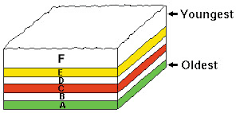 Superposition
The principal that in undisturbed rock layers, the oldest rocks are on the bottom
Each layer is younger than the one below it
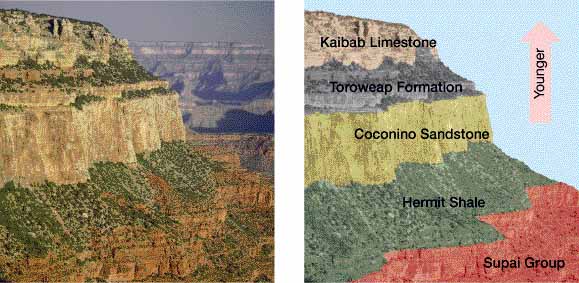 Principles of Relative Age Dating
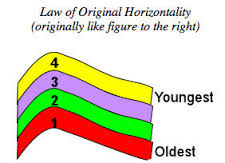 Original Horizontality
Most rock forming materials are deposited in horizontal layers
Some layers are deformed or disturbed (tilted or folded) after formation
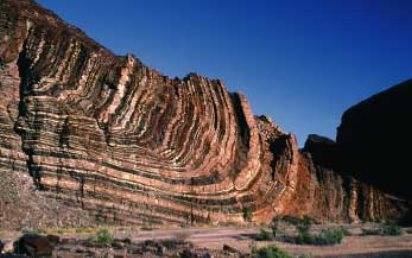 Principles of Relative Age Dating
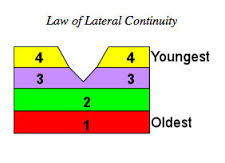 Lateral Continuity
Sediments are deposited in large, continuous sheets in all lateral directions
The layers continue until they this out or meet a barrier
Something (a river) might cut through layers, but placement doesn’t change
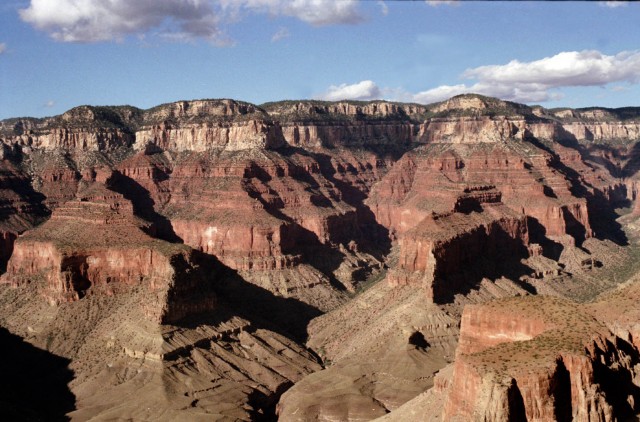 Principles of Relative Age Dating
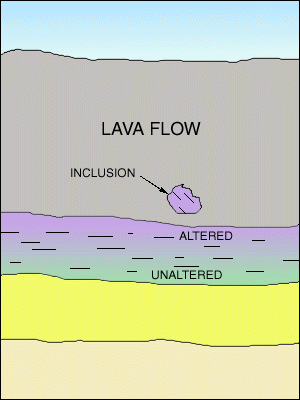 Inclusions
A piece of an older rock that becomes part of a new rock
Part of an older rock may break off and fall into soft sediment or magma and becomes part of it as rock hardens
Vertical intrusion=dike
Principal of Inclusions
If one rock contains pieces of another rock, the rock containing the pieces is younger than the pieces
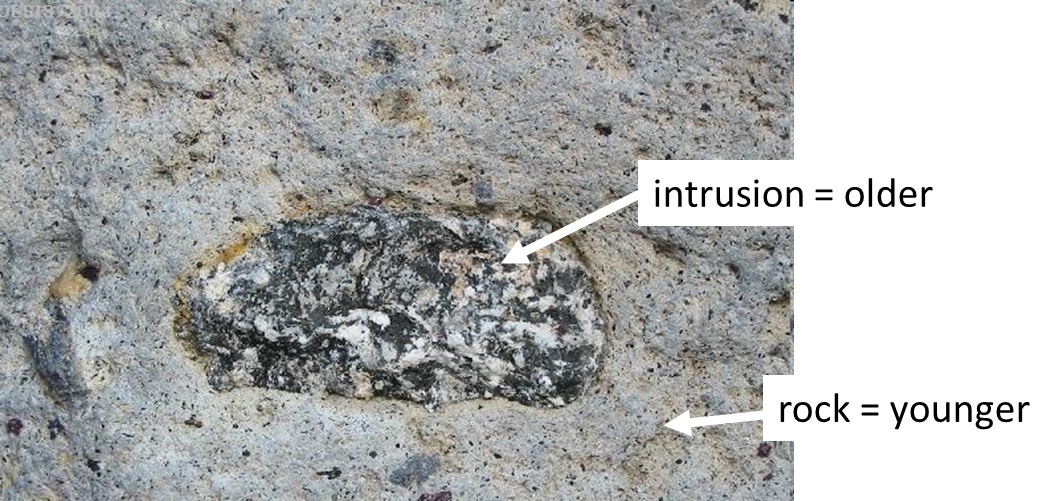 Principles of Relative Age Dating
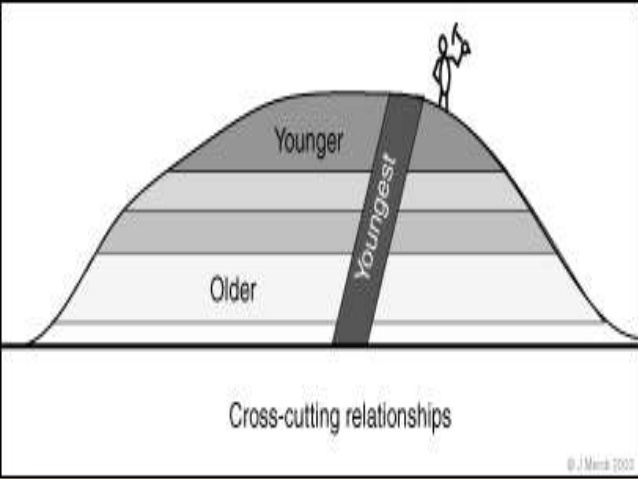 Cross Cutting Relationships
If one geologic feature cuts across another feature, the feature that it cuts across is older
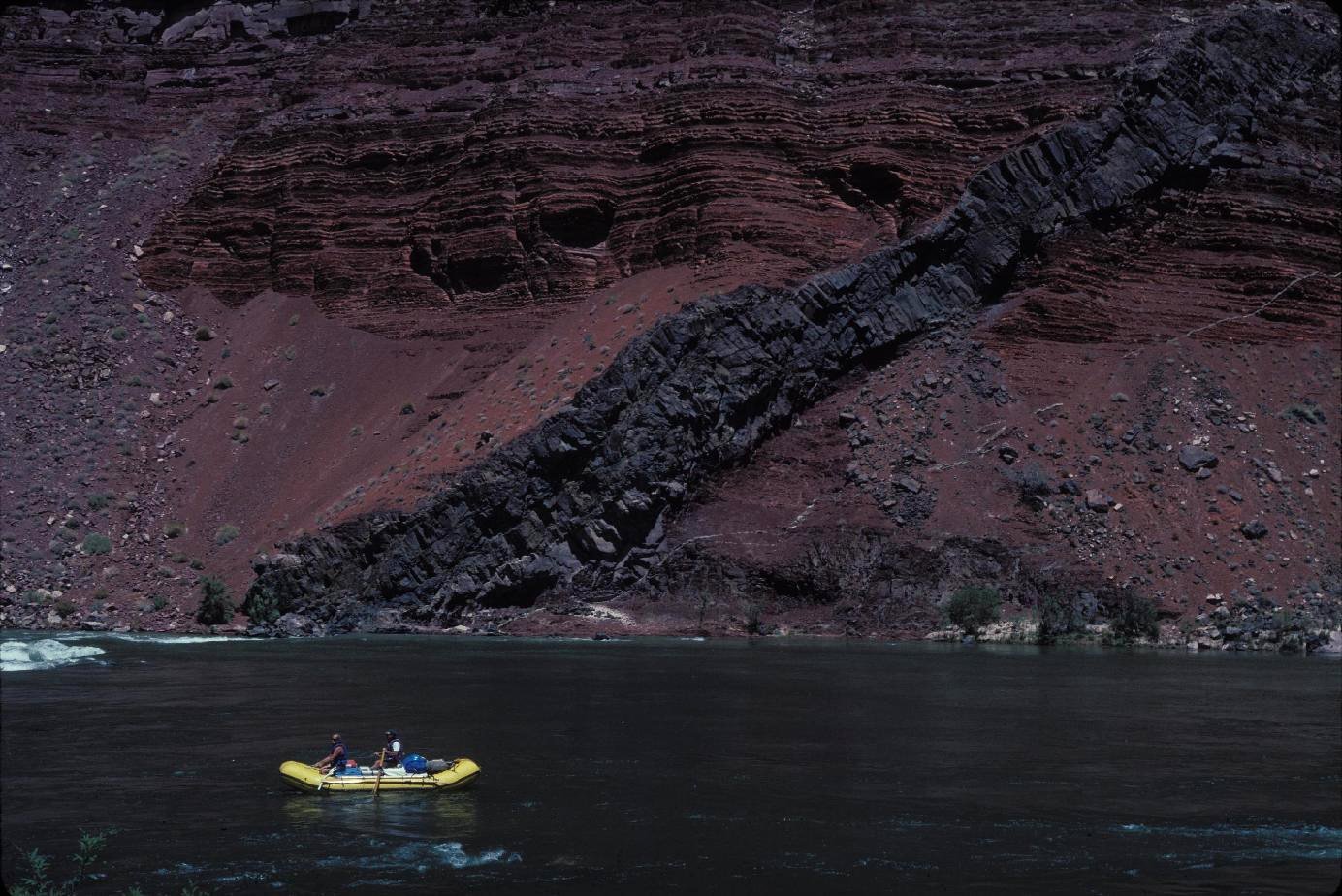 Unconformity
A surface where rock has eroded producing a gap in the rock record
Unconformity
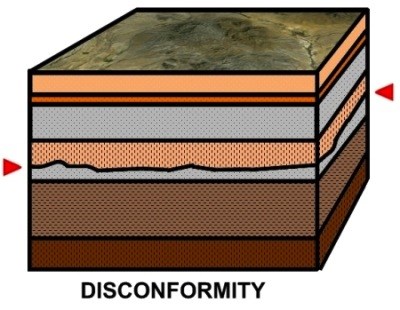 Disconformity
Younger sedimentary rock layers are deposited on top of older horizontal sedimentary layers that have been eroded
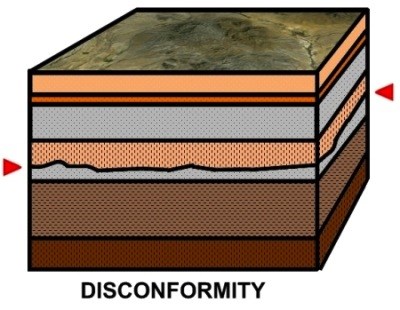 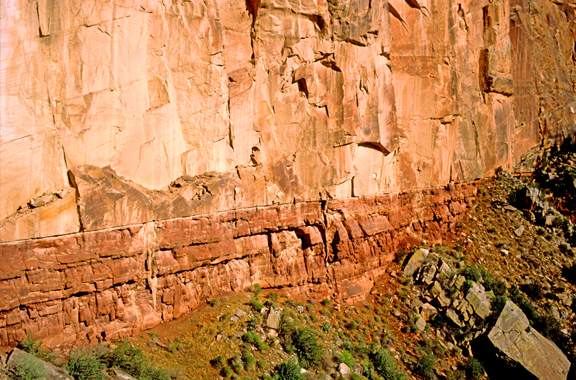 Unconformity
Angular Unconformity
Sedimentary layers are deposited on top of folded or tilted sedimentary layers that have been eroded
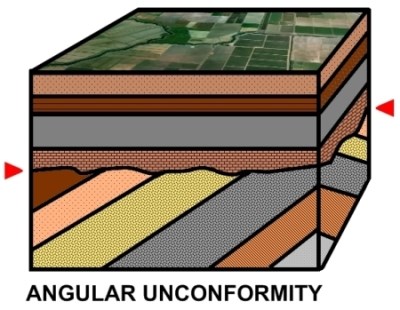 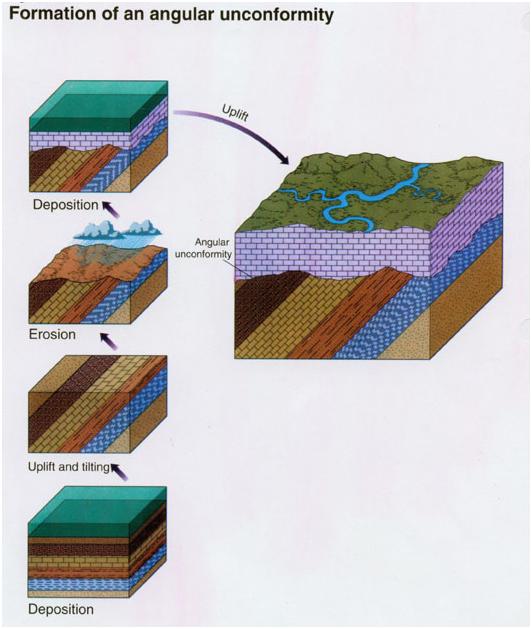 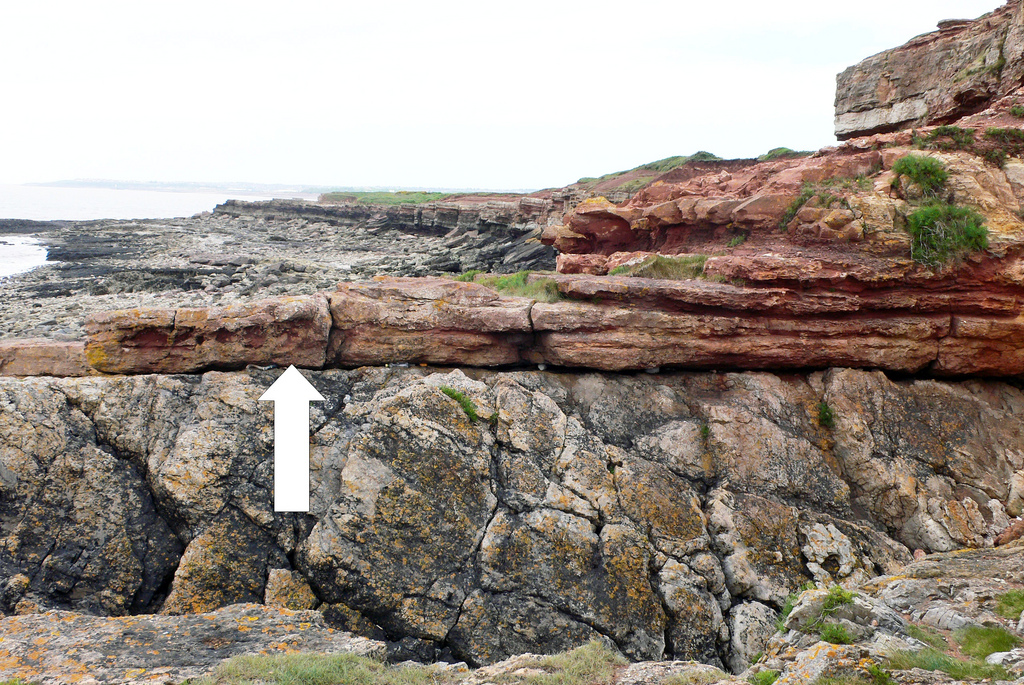 Unconformity
Nonconformity
Sedimentary layers are deposited on older igneous or metamorphic layers that have been eroded
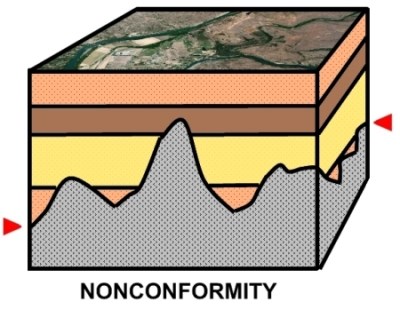 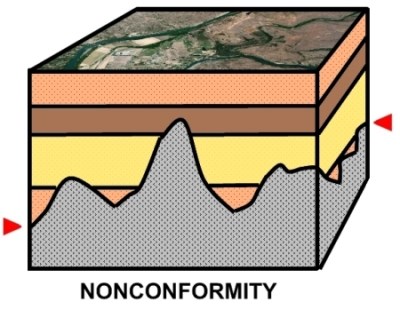 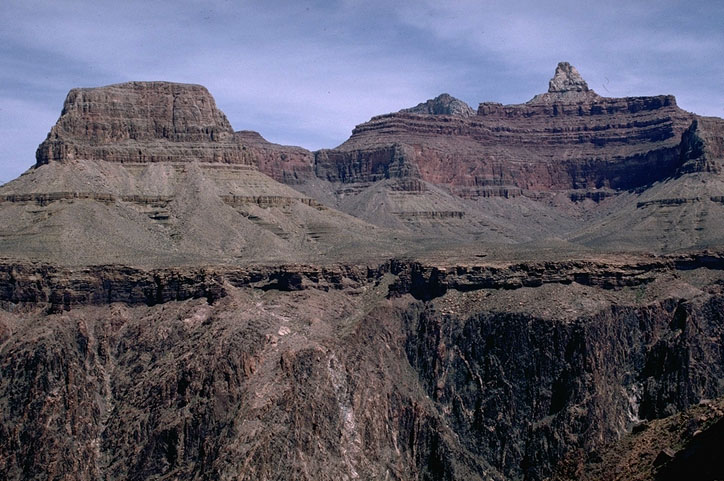 Unconformity
Correlation
Matching rocks and fossils from separate locations
Index Fossils
Represent species that existed on Earth for a short length of time, were abundant and inhabited many locations.
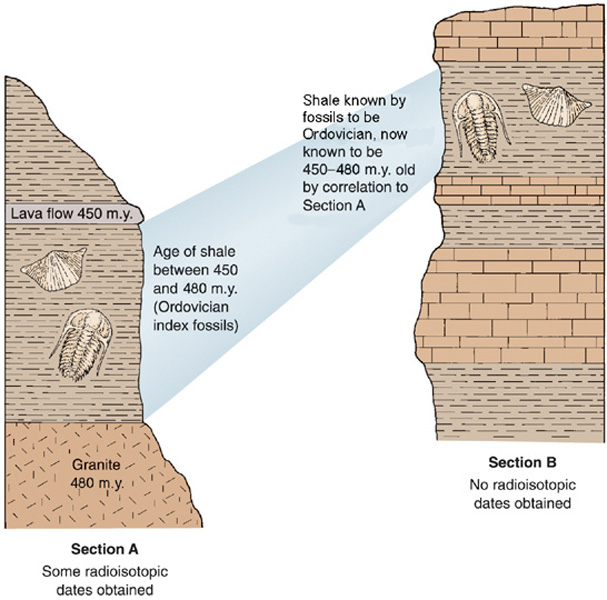